Eliminate fragments
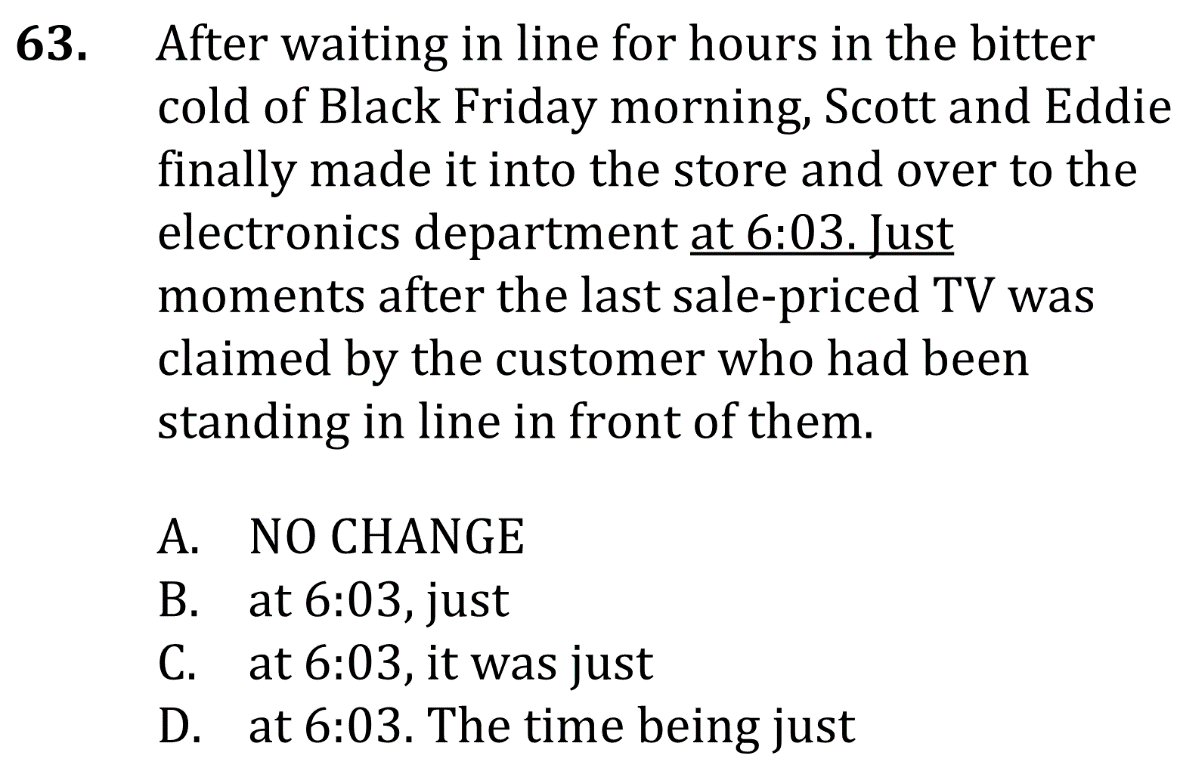 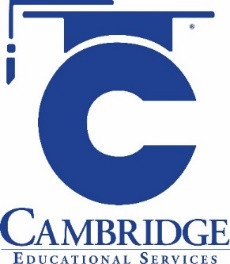 Use conjunctions, punctuation, and verb forms to avoid problematic sentence structures (run-ons, comma splices, fragments).
 Level: Advanced. Skill Group: Sentence Structure and Formation.
Eliminate fragments
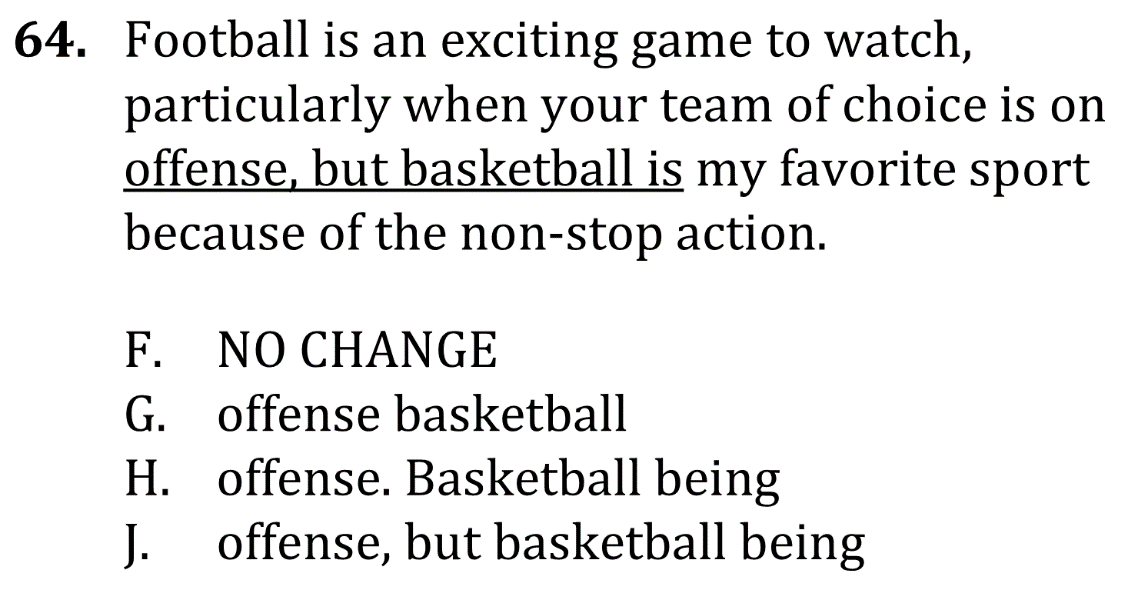 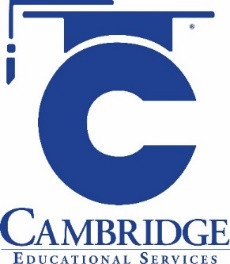 Use conjunctions, punctuation, and verb forms to avoid problematic sentence structures (run-ons, comma splices, fragments).
 Level: Advanced. Skill Group: Sentence Structure and Formation.
Eliminate fragments
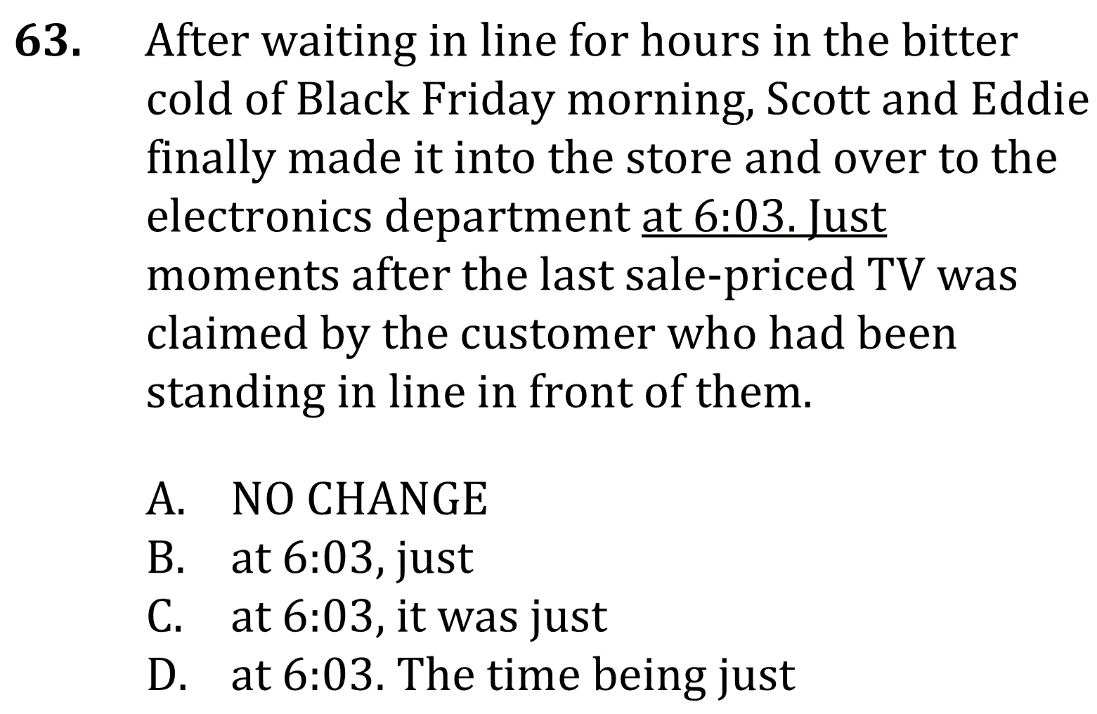 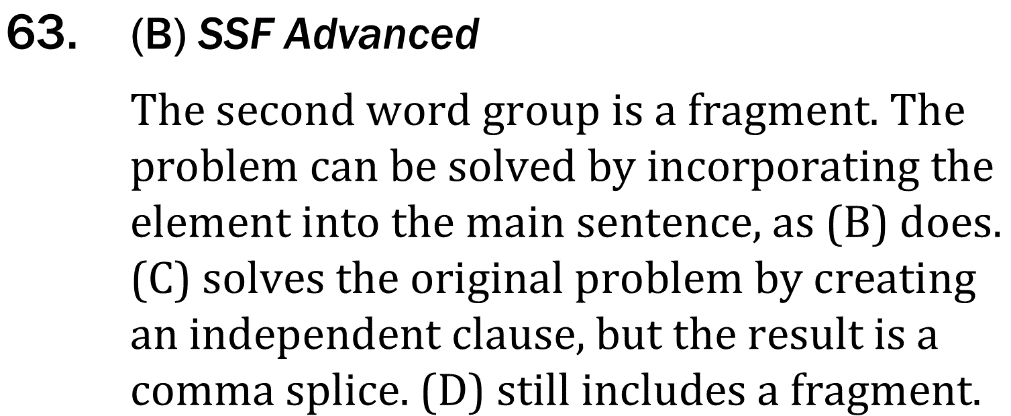 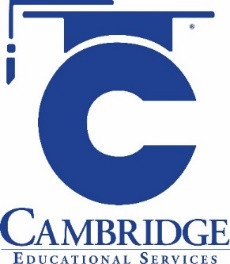 Use conjunctions, punctuation, and verb forms to avoid problematic sentence structures (run-ons, comma splices, fragments).
 Level: Advanced. Skill Group: Sentence Structure and Formation.
Eliminate fragments
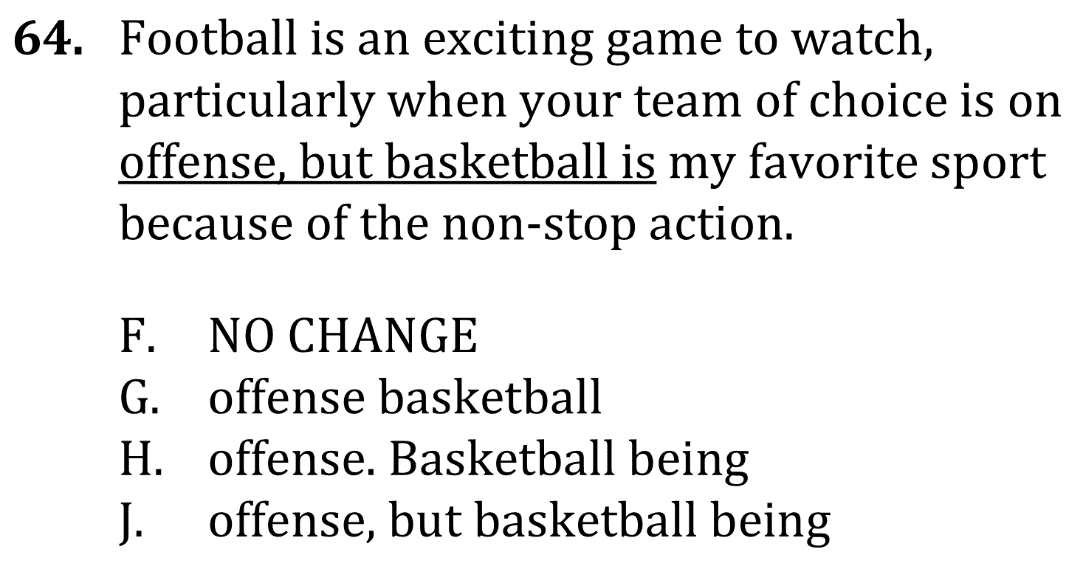 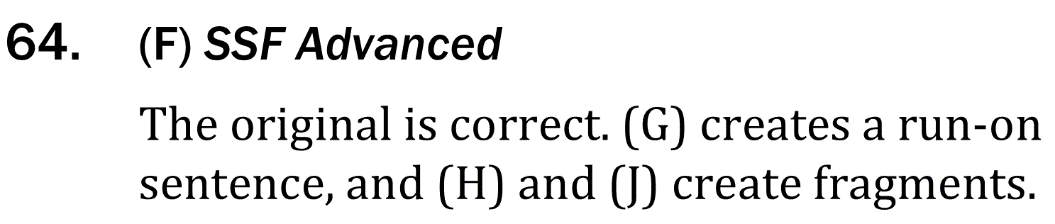 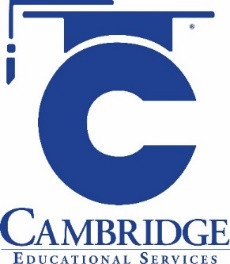 Use conjunctions, punctuation, and verb forms to avoid problematic sentence structures (run-ons, comma splices, fragments).
 Level: Advanced. Skill Group: Sentence Structure and Formation.